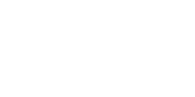 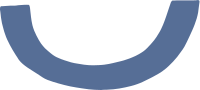 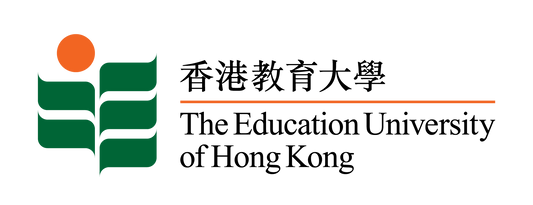 The Education University of Hong Kong
2022-2023 Quality Education Fund Thematic Network - Tertiary Institutes
STEM Project Team
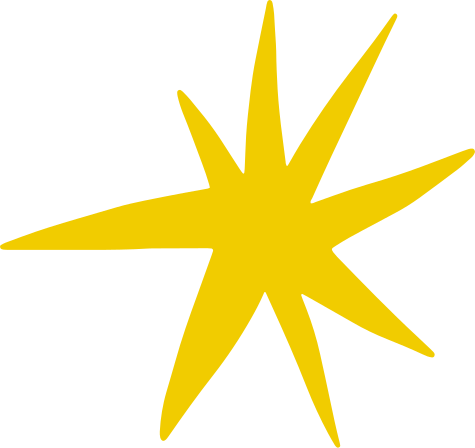 SCHOOL: KSK 東華三院鄺錫坤伉儷中學 

TOPIC: 3D printing (Fish Feeder)
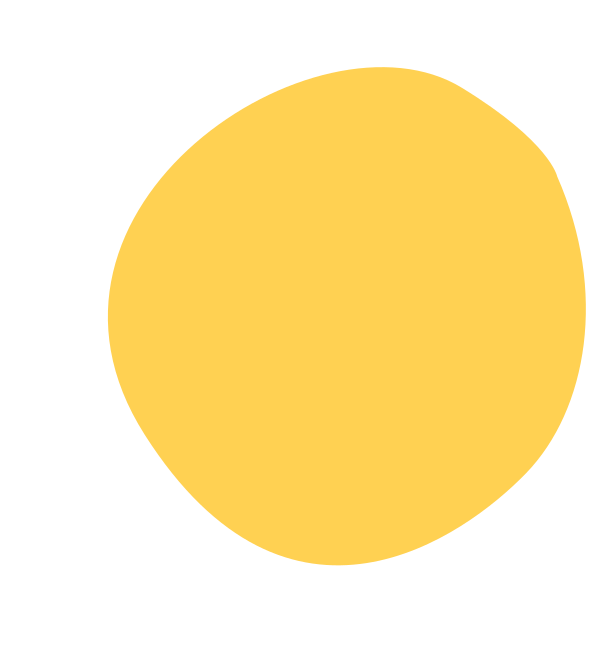 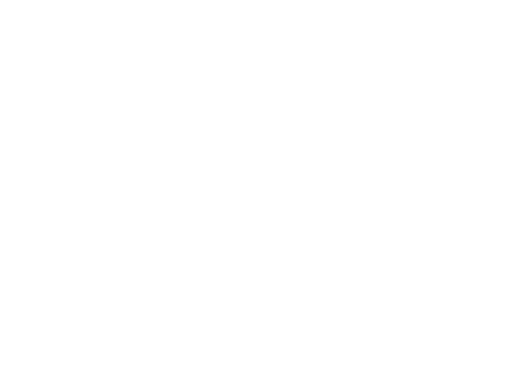 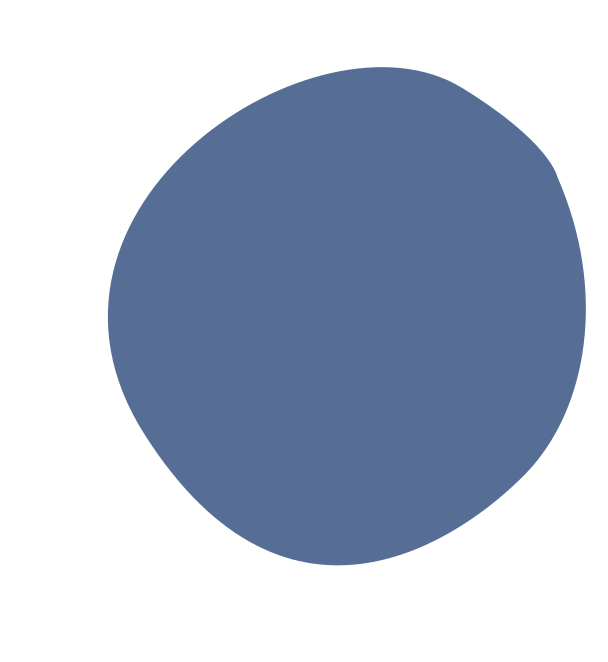 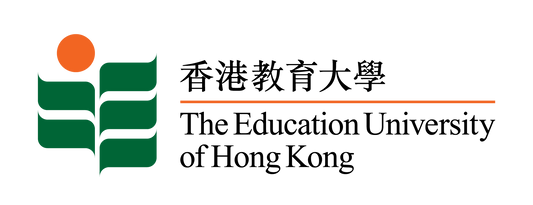 Objective
To learn the design of fish feeder using 3D printing
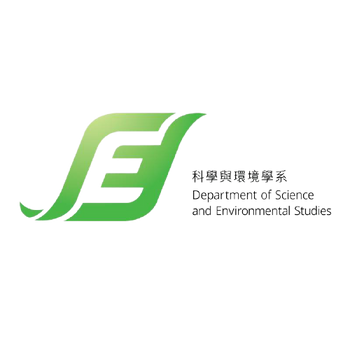 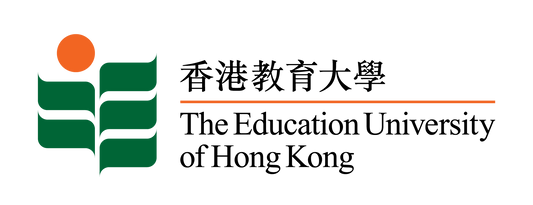 Model 1
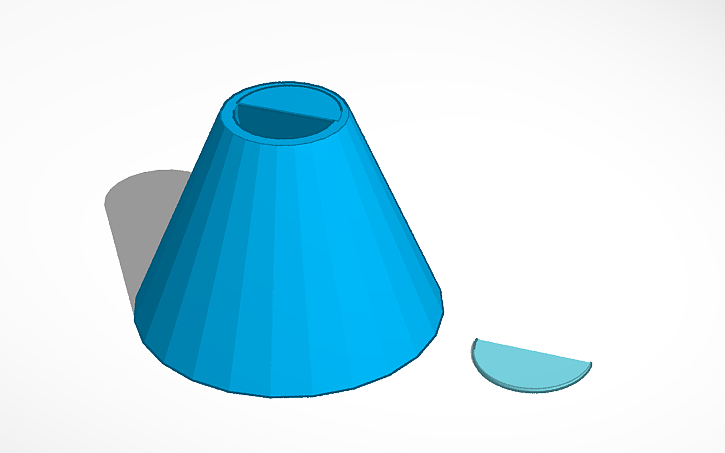 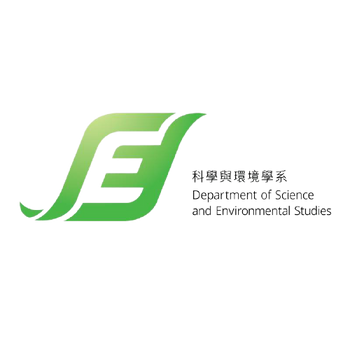 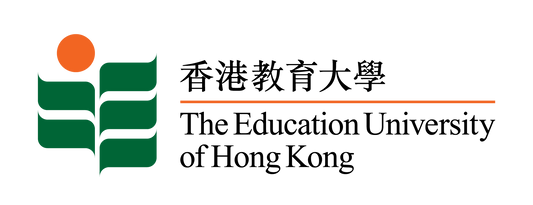 Result
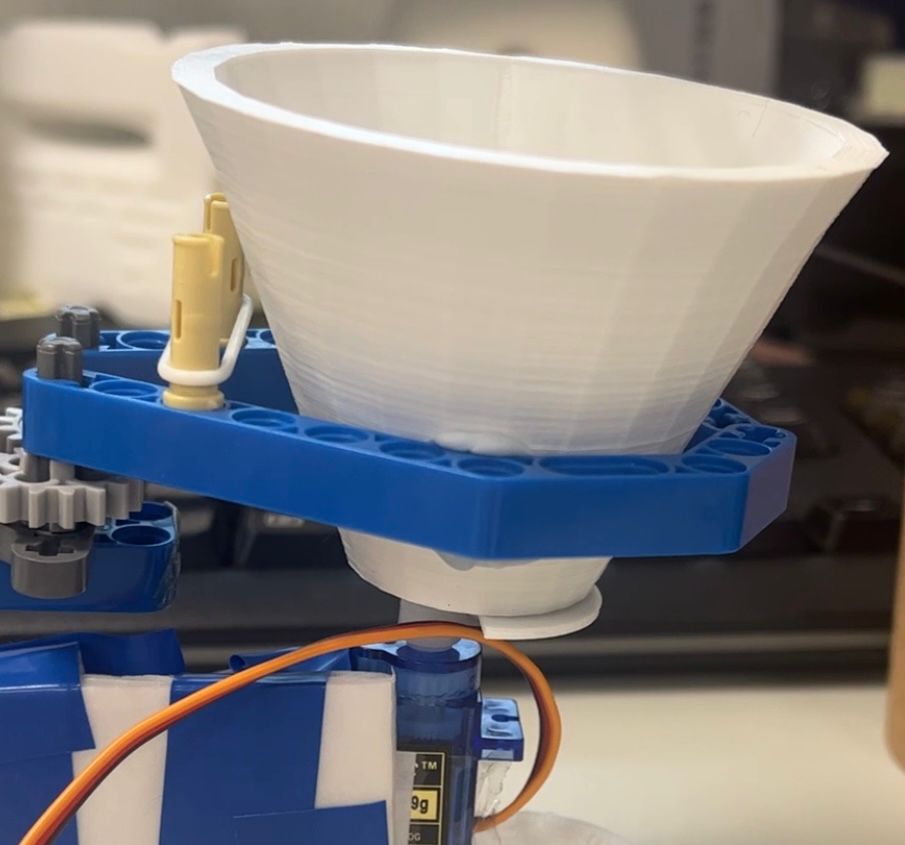 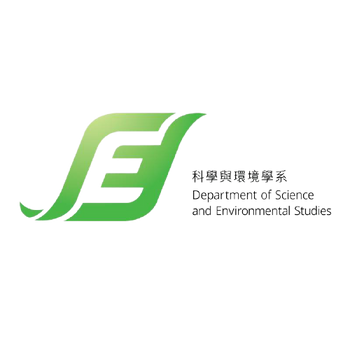 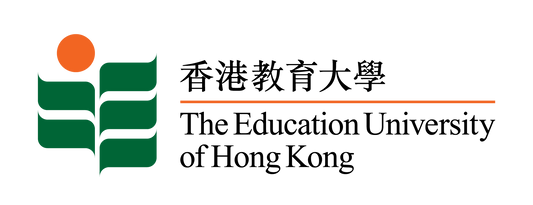 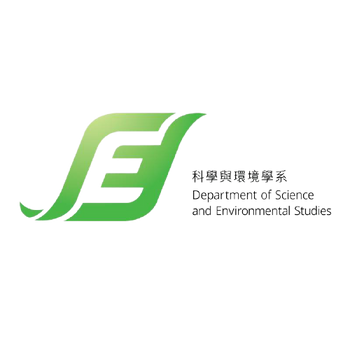 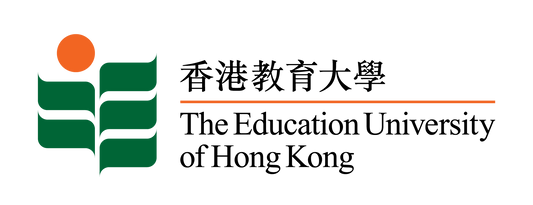 Model 2
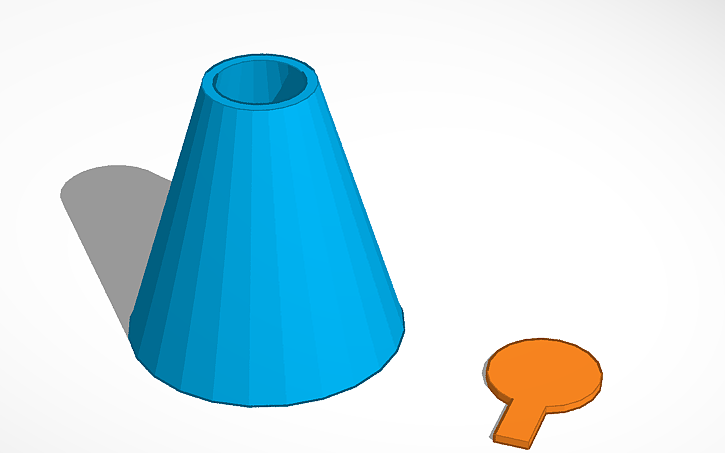 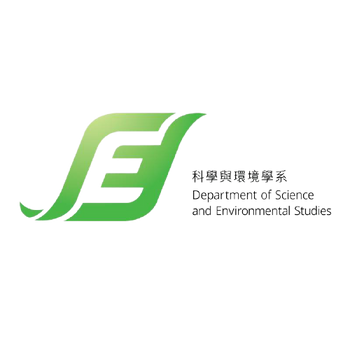 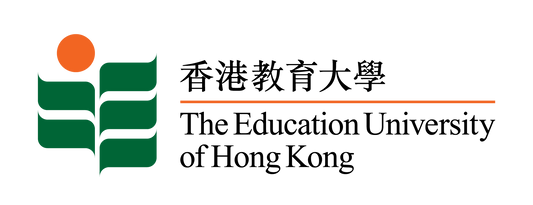 Result
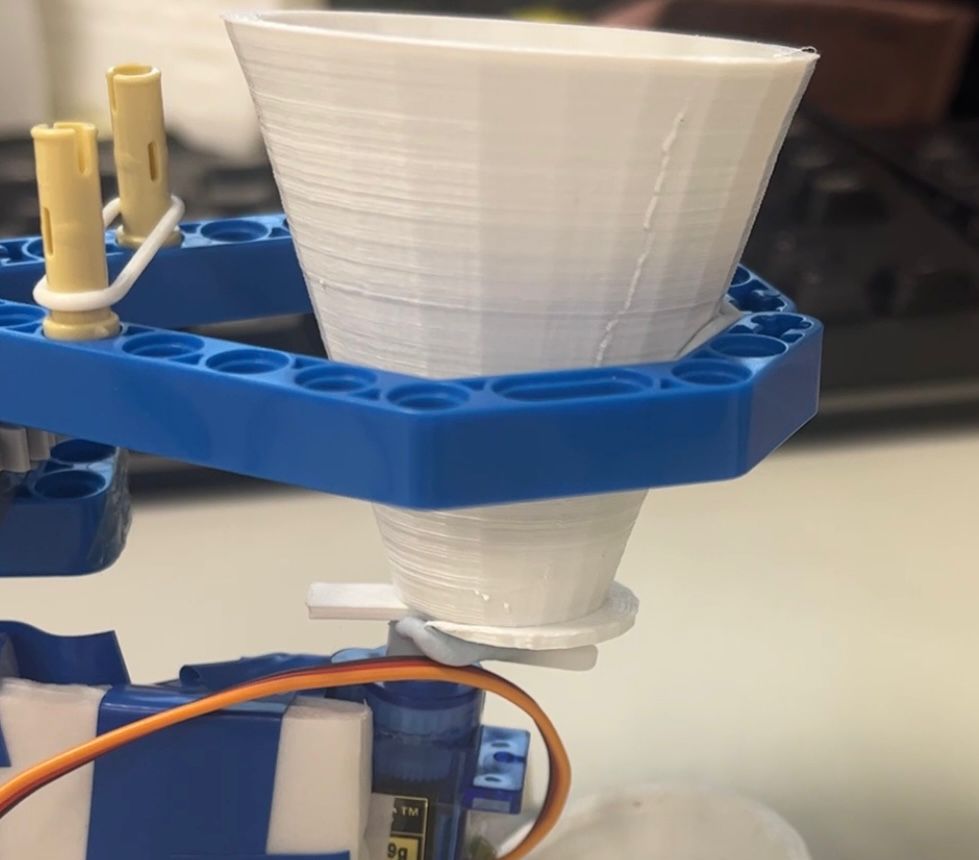 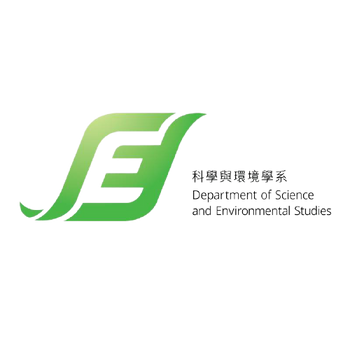 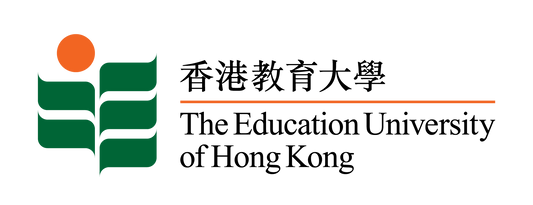 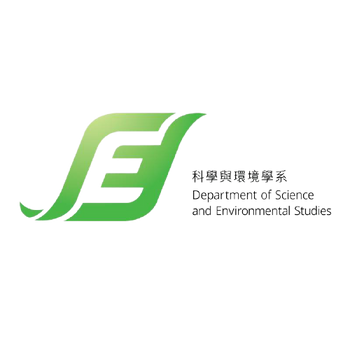 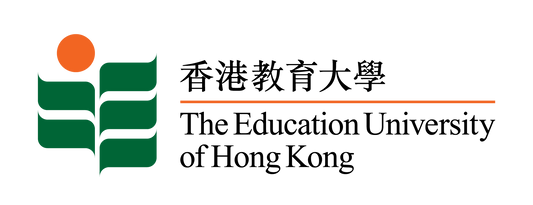 Micro:bit Code
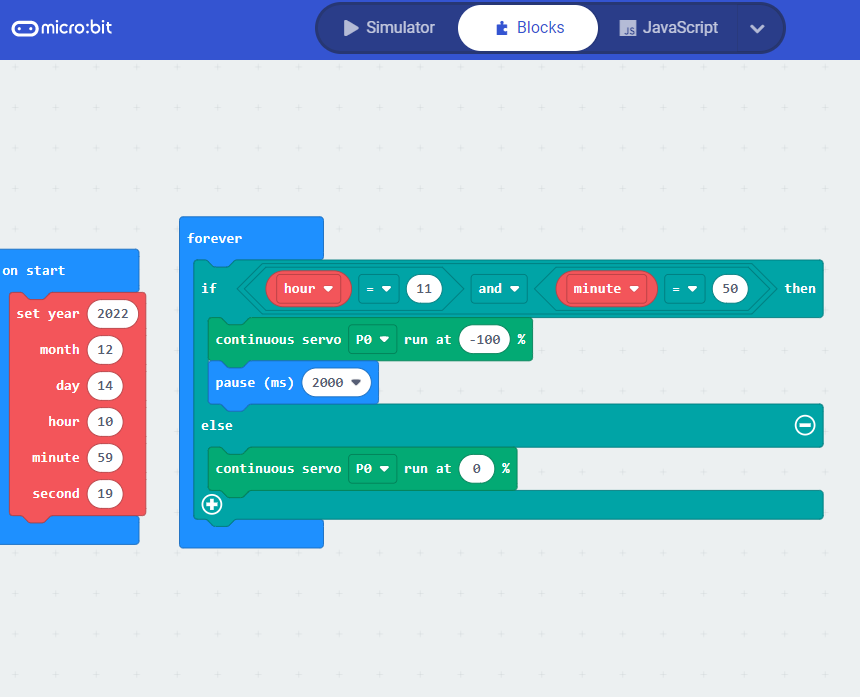 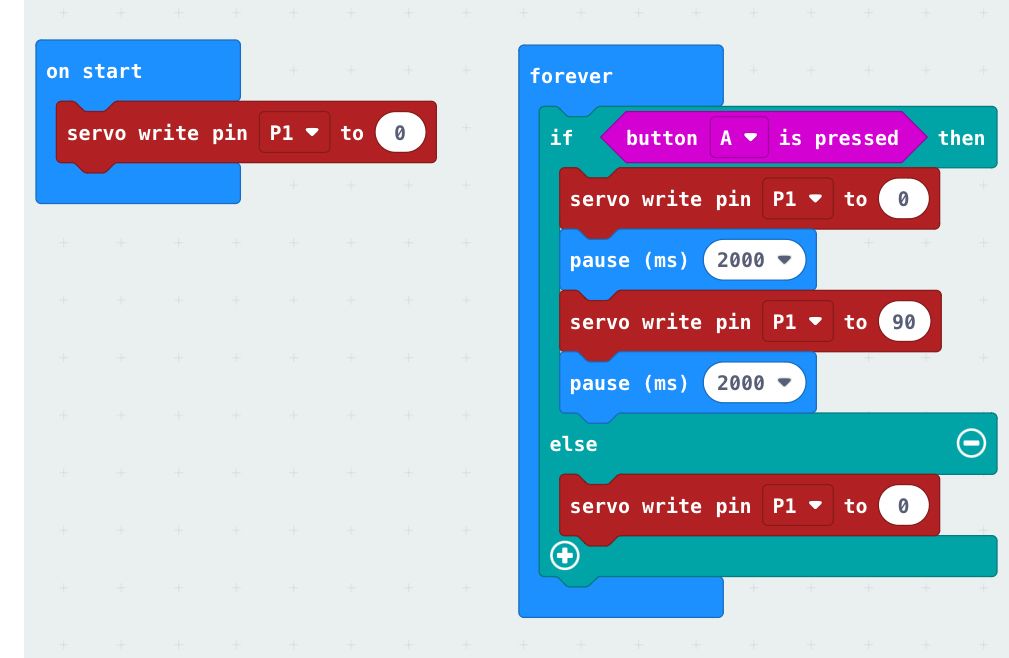 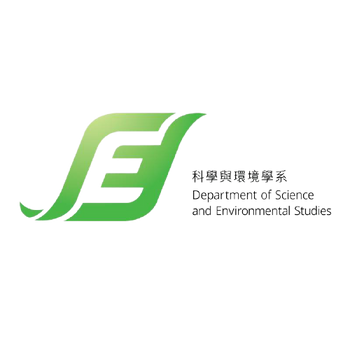